Sex Offenses & Sex Offender Registration Task Force
ICJIA Staff
John Maki, Executive Director
Megan Alderden, Associate Director
Erin Sheridan, Research Analyst
6/14/2017 | Illinois Criminal Justice Information Authority | 1
Sex Offender Task Force Charge
“The Sex Offenses and Sex Offender Registration Task Force is charged with ensuring law enforcement and communities are able to identify high-risk sex offenders and focus on monitoring those offenders to protect victims, improve public safety, and maintain the seriousness of each  offense so that law enforcement and communities are able to identify and monitor high-risk sex offenders.”
6/14/2017 | Illinois Criminal Justice Information Authority | 2
Guiding Principles
Protect Public Safety: 
Policies for people with sex offenses must enhance community safety.

Use Evidence-Informed Practices: 
Illinois laws and policies should be informed by research and practices shown to protect victims and reduce future offenses.
 
Allocate Resources Efficiently: 
The state’s limited public resources should be invested in programs that do the most to prevent offending, lower recidivism, and improve outcomes for victims, families, and communities. Funding priority should be given to strategies that have demonstrated success.
 
Make Decisions Based on Assessments: 
To better protect communities, law enforcement agencies must be able to differentiate between people who have high, moderate, and low risks and needs. Individualized assessments should be the basis for determining appropriate sanctions, treatment, and supervision.
 
Hold Individuals and Systems Accountable: 
People must be held accountable for the harm they have caused to victims and communities with punishment that is proportional to the offense. The justice system also must be held accountable for preventing offending, reducing recidivism, increasing public safety, wisely using scarce resources, and supporting people in their efforts to lead positive and productive lives.
6/14/2017 | Illinois Criminal Justice Information Authority | 3
Recap of the Research
6/14/2017 | Illinois Criminal Justice Information Authority | 4
[Speaker Notes: Four key research questions: 

Who should be on the registry?
How they should get on the registry?
How the registry should work?
What restrictions and other requirements, such as treatment, should be placed on persons convicted of sex offenses?]
Roger Przybylski’s Recidivism
Conclusions and Policy Implications
Different types of sex offenders have markedly different rates of recidivism

Research suggests that different recidivism reduction policies and practices are needed for different types of sex offenders

Policies and practices that take into account the differential reoffending risks posed by different types of sex offenders are likely to be more effective and cost-beneficial than those that treat sex offenders as a largely homogenous group
6/14/2017 | Illinois Criminal Justice Information Authority | 5
Roger Przybylski’s Treatment
Conclusions and Policy Implications
Evidence suggests that treatment can and does work

Rather than following a one size fits all approach, treatment is apt to be most effective when it is tailored to the risks, needs and offense dynamics of individual sex offenders
6/14/2017 | Illinois Criminal Justice Information Authority | 6
R. Karl Hanson’s Risk-Assessment
Conclusions and Policy Implications
Risk assessment should inform not only the likelihood of recidivism, but also risk management strategies
Treatment and change focussed community supervision lower the risk of individuals in the community.
Good release planning promotes effective reintegration

Risk assessments need to be regularly updated – ideally once a year, minimally once every two years.
Risk increases with new offences and poor community adjustment; risk decreases the longer individuals remain offence-free in the community.

Structured risk-assessments are more accurate than unstructured risk-assessments
Overrides degrade predictive accuracy
6/14/2017 | Illinois Criminal Justice Information Authority | 7
R. Karl Hanson’s Risk-Assessment
Conclusions and Policy Implications
Lifetime restrictions are targeting a population of individuals that does not exist.
There are no individuals who remain a significant risk for sexual offending after remaining 20 years sexual offense-free in the community.
Most individuals with a history of sexual crime cross the desistance threshold after 10 years offense-free in the community. 

Final Points:
Invest the most resources in the highest risk cases
Align interventions, service, and supervision with risk levels

Sort individuals according to risk levels
Have structured methods for assigning individuals to risk levels

Routinely revise risk levels
Have structured methods for revising risk level assignment
6/14/2017 | Illinois Criminal Justice Information Authority | 8
Chris Lobanov-Rostovsky’s Notifications
Conclusions and Policy Implications
The results are mixed, with some studies finding reductions in sexual recidivism, while most show no reductions

Public believes SORN is beneficial

There are numerous negative impacts on offenders:
Threatened or harassed, job loss, property damaged, negative psychological consequences
6/14/2017 | Illinois Criminal Justice Information Authority | 9
Chris Lobanov-Rostovsky’s Residency Restrictions
Conclusions and Policy Implications
No reduction in sexual re-offense

No reduction in sex crime rate

No deterrence for sexual re-offending

Most offenders meet victims (not strangers) in private residence

Offenders report negative effects like limited housing, increased homelessness, and loss of family support
6/14/2017 | Illinois Criminal Justice Information Authority | 10
Recap of Research
Main Conclusions and Policy Implications
Risk-assessments should be utilized to differentiate offender’s risk-levels to both notify the public of persons with the highest-risk as well as inform offender supervision and treatment

Recidivism rates vary for different types of sex offenders – they should not be treated as a homogenous group

Treatment does work and should be utilized

Residency restrictions do not reduce recidivism and have negative consequences for offenders
6/14/2017 | Illinois Criminal Justice Information Authority | 11
Recap of Illinois
Current Practices
Conviction-based registry
Risk-assessments are not utilized to decide who goes on the public registry 

Two conviction-based “tiers”
10-year registrants
Lifetime registrants (Also referred to statutorily as “sexual predators”)
Risk-assessments are not utilized to decide what tier someone falls on

Residency Restrictions
Certain offenders cannot live within 500 feet of schools, playgrounds, daycares, facility providing services to those under 18
Cannot live at same address as another registrant
6/14/2017 | Illinois Criminal Justice Information Authority | 12
Policies for Discussionand Voting
June 14, 2017
6/14/2017 | Illinois Criminal Justice Information Authority | 13
Infrastructure Concerns

Restructure and Strengthen SOMB

Establish SOMB as an independent agency that is staffed and directed by an expert with a clinical background specializing in sex offender assessment and treatment.

Add training around the registry (including judicial training) as a function of SOMB.
6/14/2017 | Illinois Criminal Justice Information Authority | 14
Utilize Risk-Assessments Post Conviction for Treatment and Management Purposes
Illinois should use validated, structured risk assessments to identify risk to sexually reoffend as well as general offending risk.
The risk assessments should be used to place an offender into a category or tier:
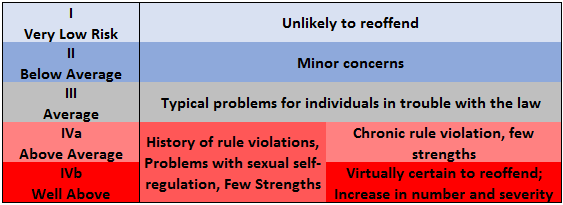 6/14/2017 | Illinois Criminal Justice Information Authority | 15
Utilize Risk-Assessments Post Conviction for Treatment and Management Purposes
Illinois should use validated, structured risk assessments to identify risk   to sexually reoffend as well as general offending risk.
The state should standardize the risk assessment process to promote consistency across those conducting the assessments. This includes specifying which validated, structured risk assessments are most appropriate. One possible method involves combining usage of the Static-99R (for static factors) with the STABLE-2007 (for quality of psychological and community adjustment) to assess persons and place them into risk categories/tiers.
6/14/2017 | Illinois Criminal Justice Information Authority | 16
Utilize Risk-Assessments Post Conviction for Treatment and Management Purposes

Risk assessments should be administered after conviction by state certified treatment providers, and re-administered ideally once a year, but minimally every two years.
6/14/2017 | Illinois Criminal Justice Information Authority | 17
Utilize Risk-Assessments Post Conviction for Treatment and Management Purposes

Risk assessments should be used to guide management and treatment plans, not just identify risk.
6/14/2017 | Illinois Criminal Justice Information Authority | 18
Utilize Risk-Assessments Post Conviction for Treatment and Management Purposes

Treatment should be informed by risk-assessments.
6/14/2017 | Illinois Criminal Justice Information Authority | 19
Utilize Risk-Assessments Post Conviction for Treatment and Management Purposes

Variations from the validated, structured risk assessment scores should be documented and explained. The risk assessment results should be one factor considered by treatment providers or those supervising sex offenders in the community.
6/14/2017 | Illinois Criminal Justice Information Authority | 20
Reform Current Registry
Use a registry tier system that reflects actual risk of sexual re-offending (informed by the risk-assessment conducted post-conviction).
The different tiers should differentiate lengths of time on the public registry:
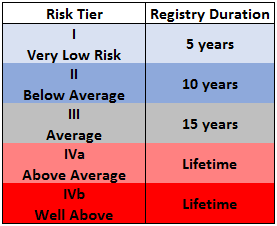 6/14/2017 | Illinois Criminal Justice Information Authority | 21
Reform Current Registry
Use a registry tier system that reflects actual risk of sexual re-offending (informed by the risk-assessment conducted post-conviction).
In addition to the lower levels automatically coming off the public registry after their set duration (i.e. 5 years, 10 years, etc.), registrants should be allowed the potential to be removed from the public registry (i.e. petition to be removed if they meet certain criteria).
6/14/2017 | Illinois Criminal Justice Information Authority | 22
Reform Current Registry

Improve the accuracy of the terminology currently used for lifetime registrants by referring to them as “Lifetime Registrant” instead of “Sexual Predator.”
6/14/2017 | Illinois Criminal Justice Information Authority | 23
Reform Current Registry

The public registry should only contain persons convicted of a sex offense.
Remove persons convicted of murder from the sex offender registry act.
Remove statutory requirements that stipulate any new felony (not for a sex offense) triggers retroactive registration for certain individuals.
6/14/2017 | Illinois Criminal Justice Information Authority | 24
Lessen Current Restrictions

Limit residence restrictions for persons convicted of a sex offense to only while they are on the public registry.

Tailor restrictions to the different tiers, with the highest risk tiers having the most restrictions.
6/14/2017 | Illinois Criminal Justice Information Authority | 25
Lessen Current Restrictions
Revise the time on Mandatory Supervised Release (MSR) for persons convicted of sex offenses.
Those individuals determined to be not the highest risk (i.e., Tiers 1-3), as determined by a validated, structured risk assessment, should have maximum MSR sentences of 3 years.
Only the highest risk individuals (e.g., Tier IVa and IVb), as determined by a validated, structured risk assessment, should have MSR sentences beyond 3 years.
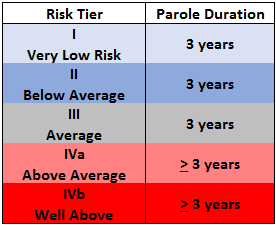 6/14/2017 | Illinois Criminal Justice Information Authority | 26
Lessen Current Restrictions

Implement sanctions for those who take information from the registry, do not keep it updated or current, and share it with others.
6/14/2017 | Illinois Criminal Justice Information Authority | 27
Infrastructure Concerns

Research and Evaluation

Use research to inform the creation of policy as well as to evaluate how policies are implemented and their impact.
6/14/2017 | Illinois Criminal Justice Information Authority | 28